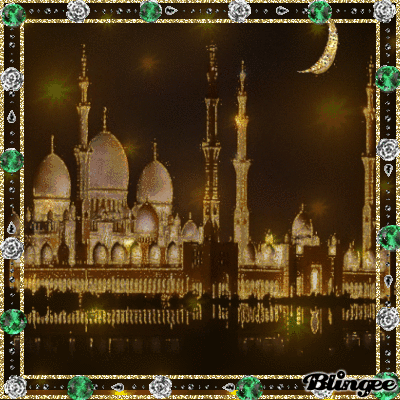 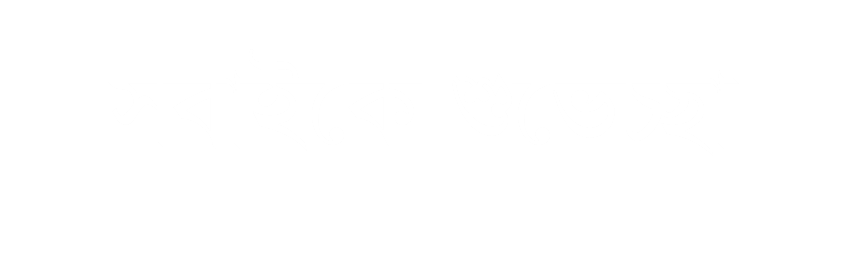 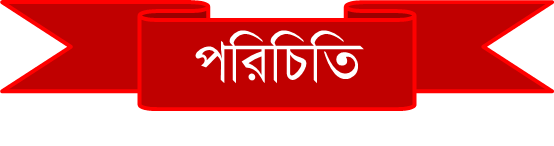 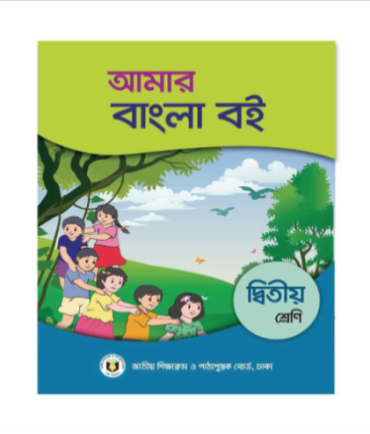 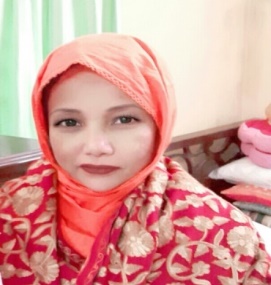 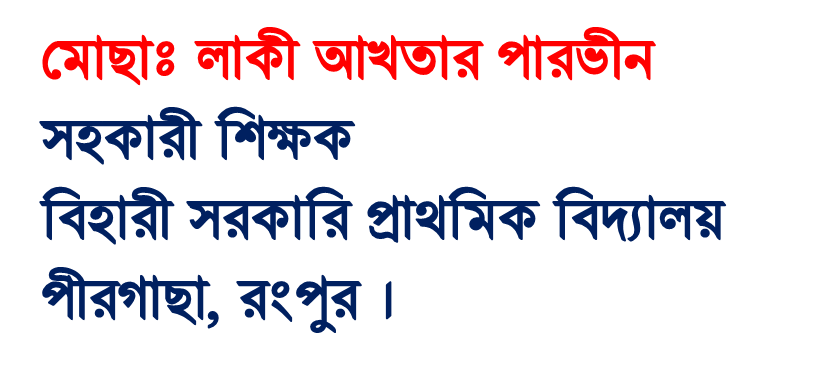 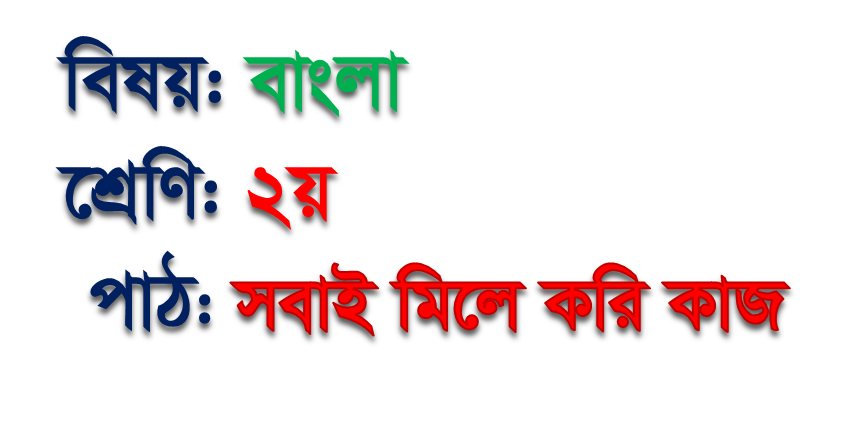 G‡mv Avgiv wfwWI †`wL|
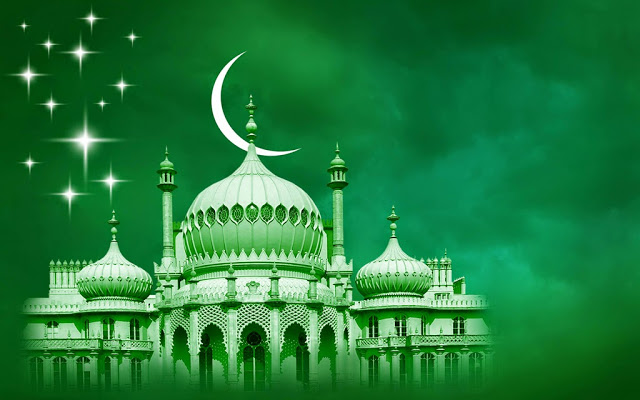 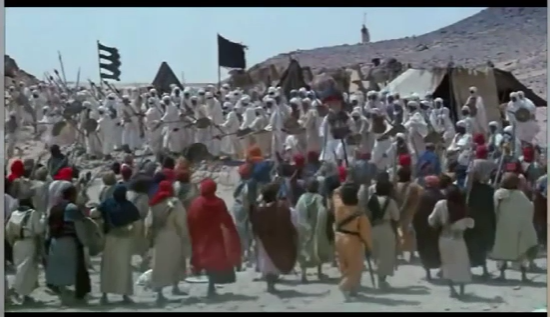 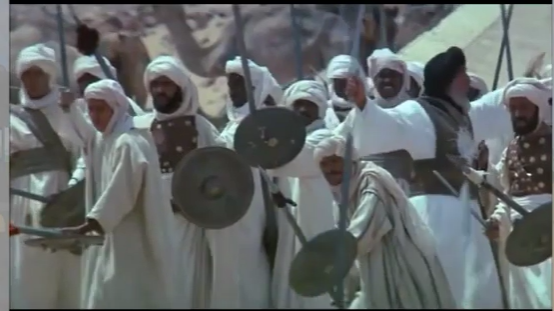 এসো আমরা কিছু ছবি দেখি।
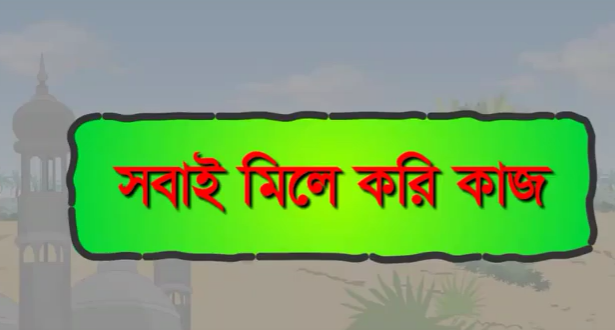 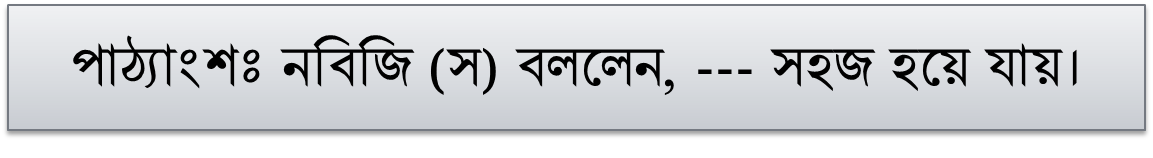 শিখনফল
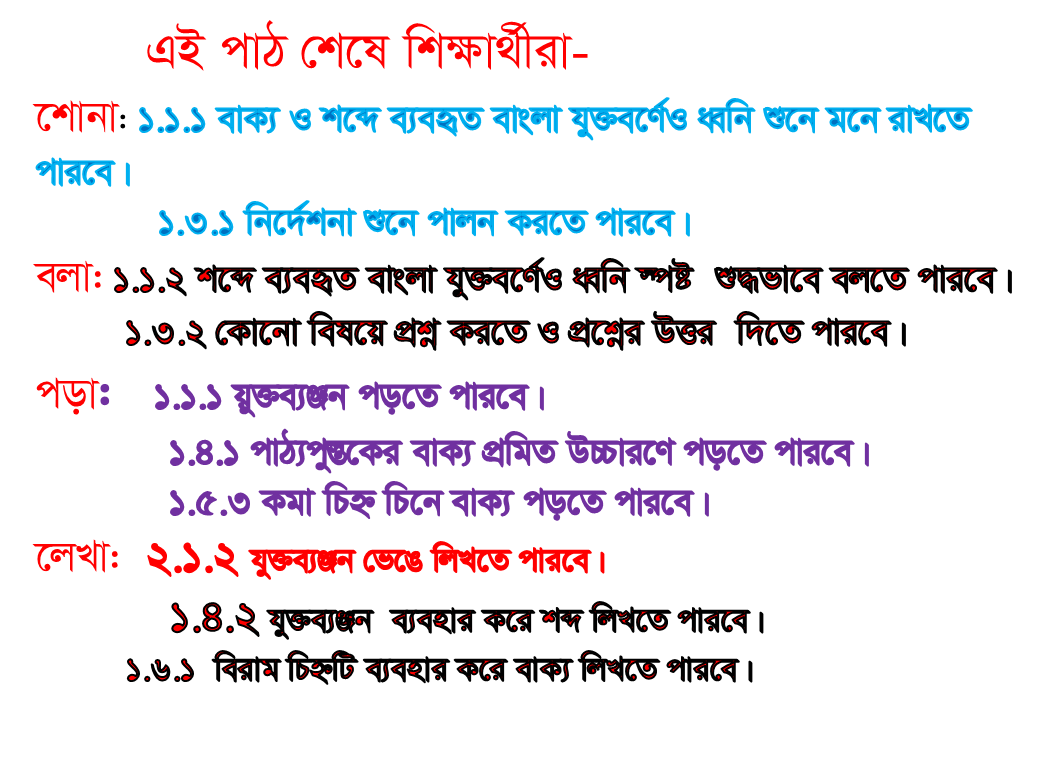 তোমাদের পাঠ্য বইয়ের ৭১ পৃষ্টা বের কর।
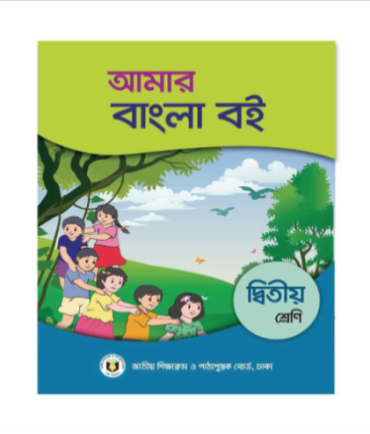 শিক্ষকের পাঠ
শিক্ষার্থীর পাঠ
শব্দার্থ
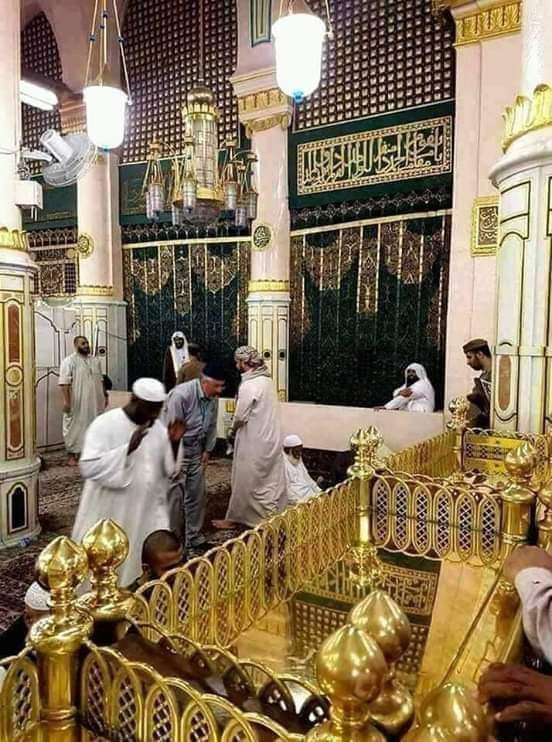 মহানবি (স)
নবিদের মধ্যে সেরা।
শব্দার্থ
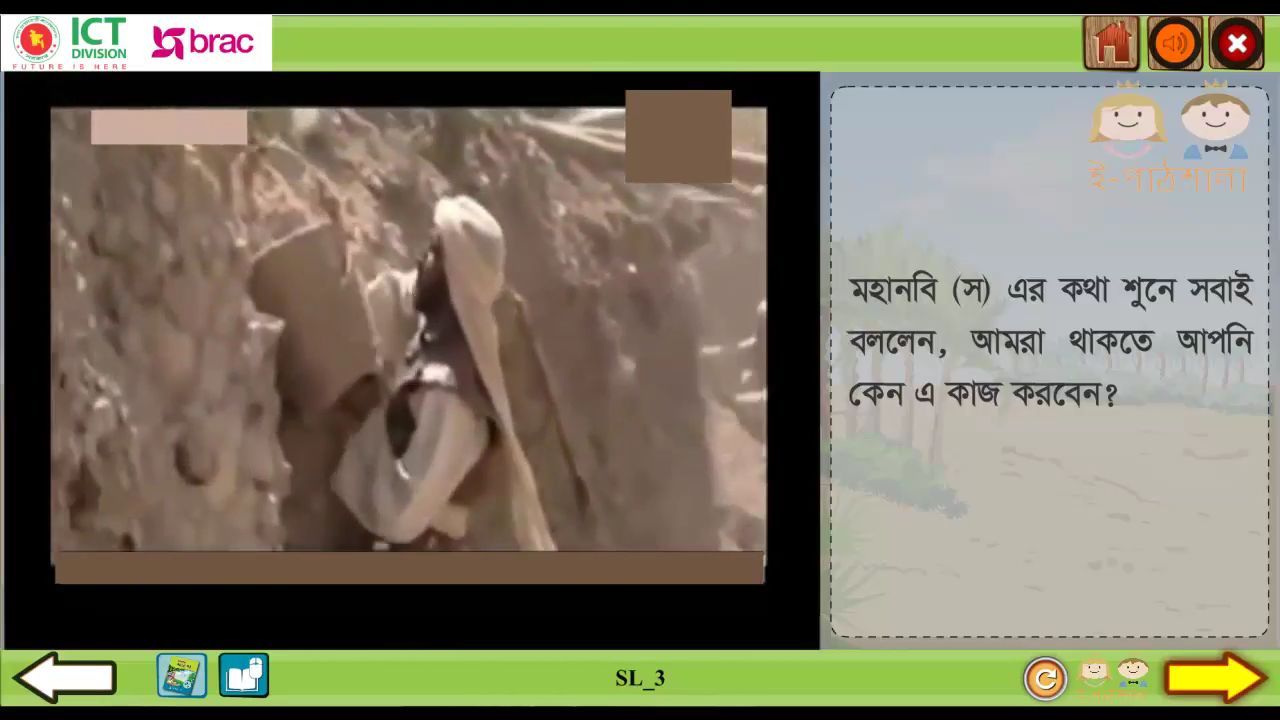 পরিখা
শত্রুর আক্রমণ থেকে রক্ষা পাওয়ার জন্য মাটির তৈরি গর্ত।
শব্দার্থ
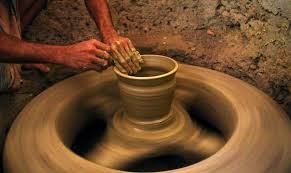 গড়া
তৈরি করা
শব্দার্থ
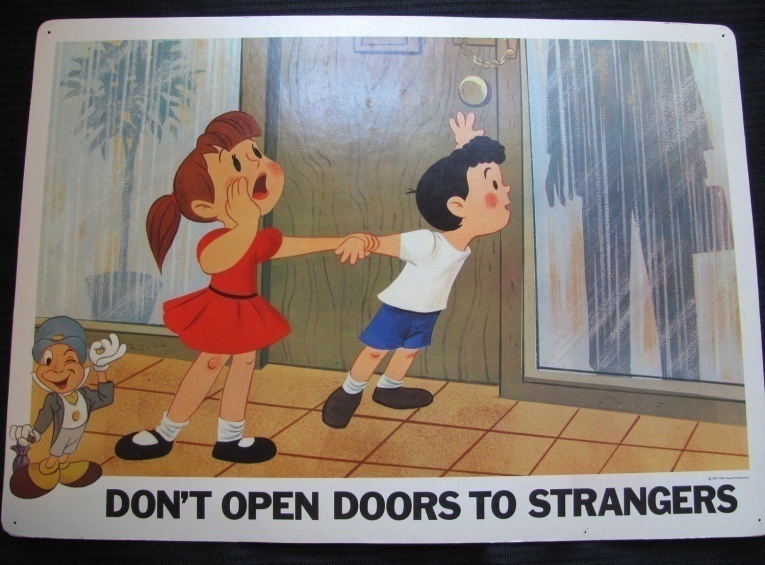 আপত্তি
অমত
শব্দার্থ
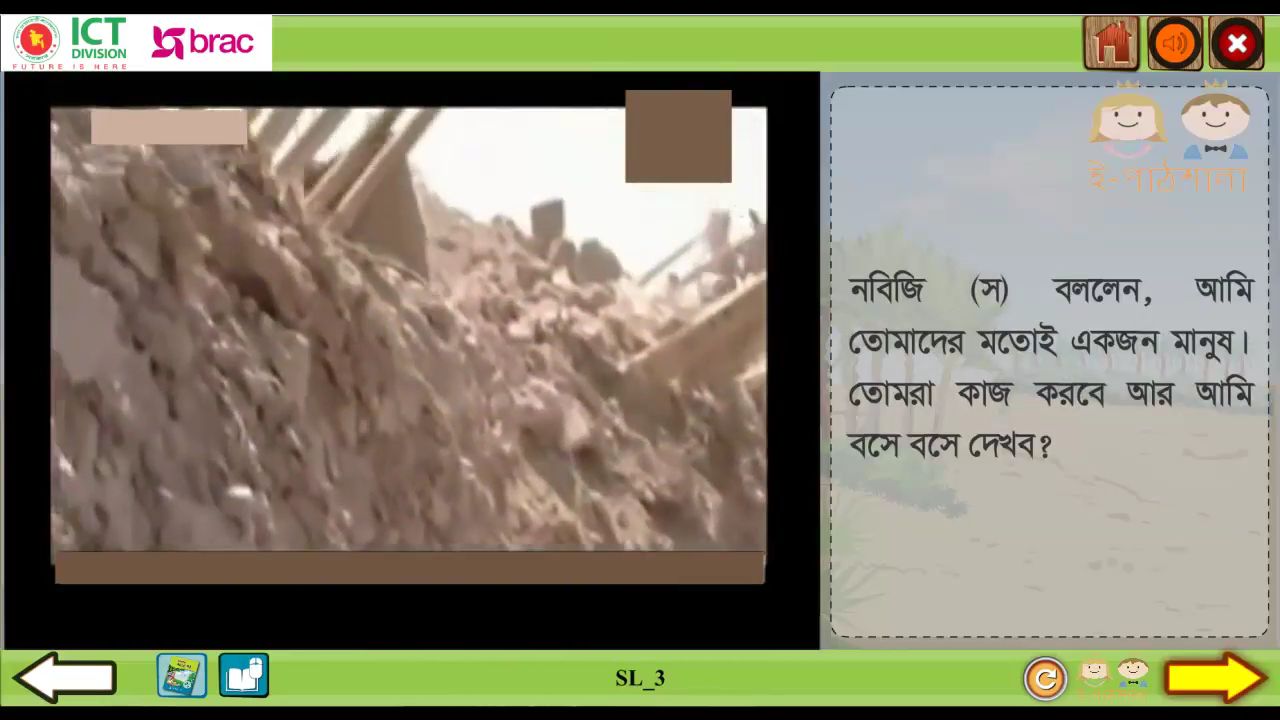 খনন করা
খোঁড়া
শব্দার্থ
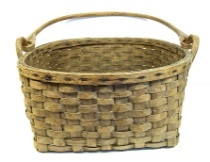 ঝুড়ি
বাঁশ বা বেতের চাঙাড়ি
যুক্তবর্ণ ভেঙ্গে লেখি ও শব্দ তৈরি করি ।
ত্ত
আপত্তি
ত
ত
সম্পত্তি
বিপত্তি
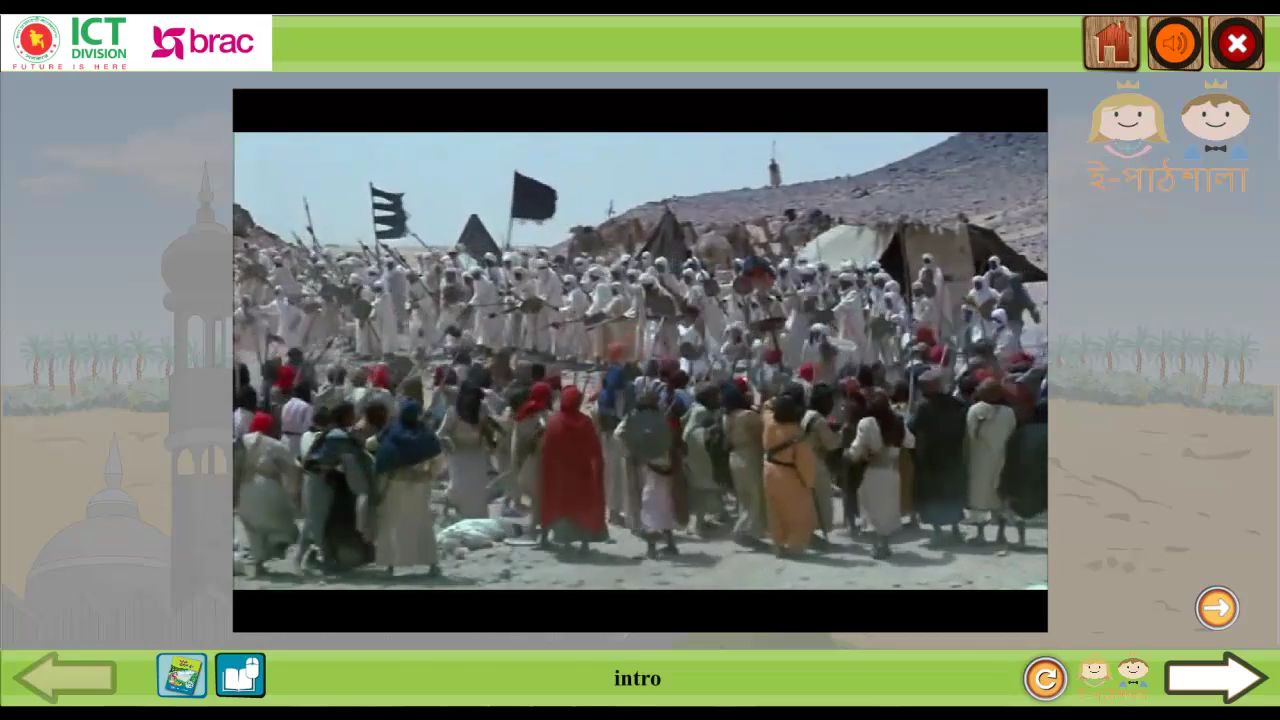 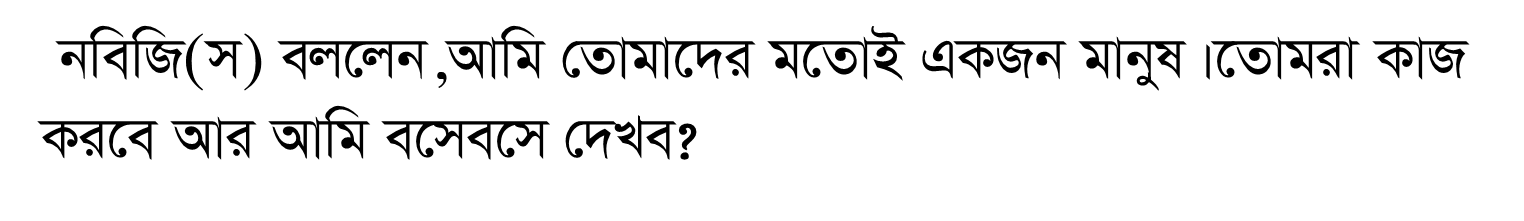 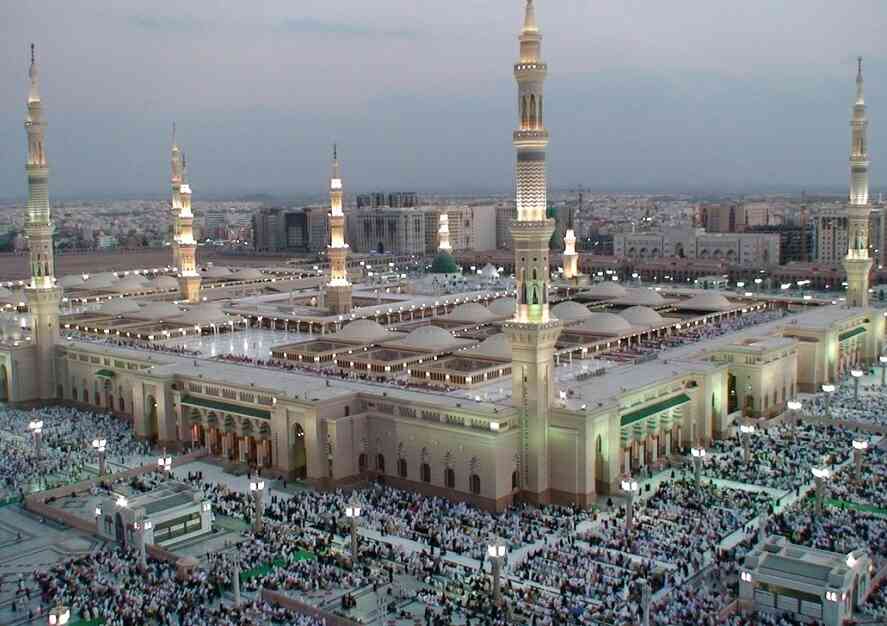 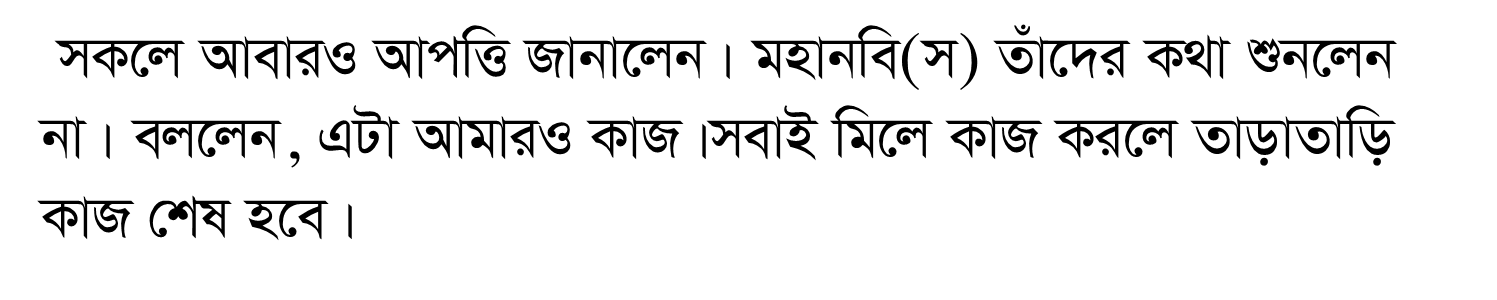 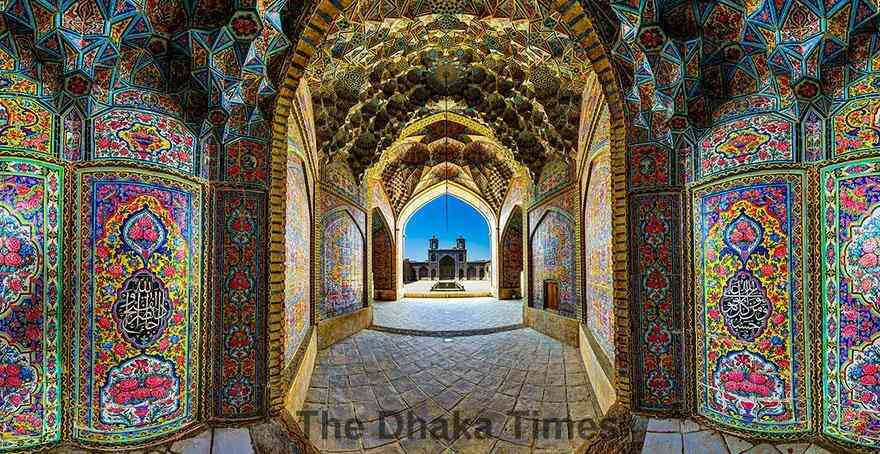 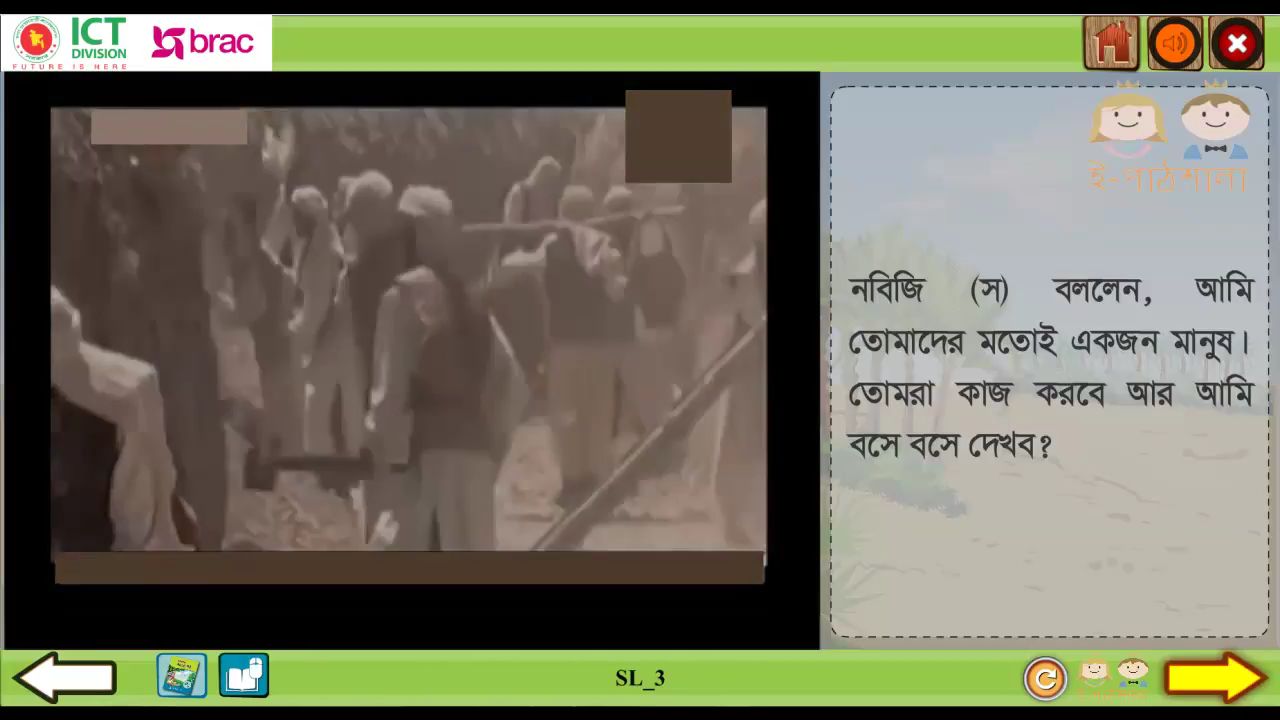 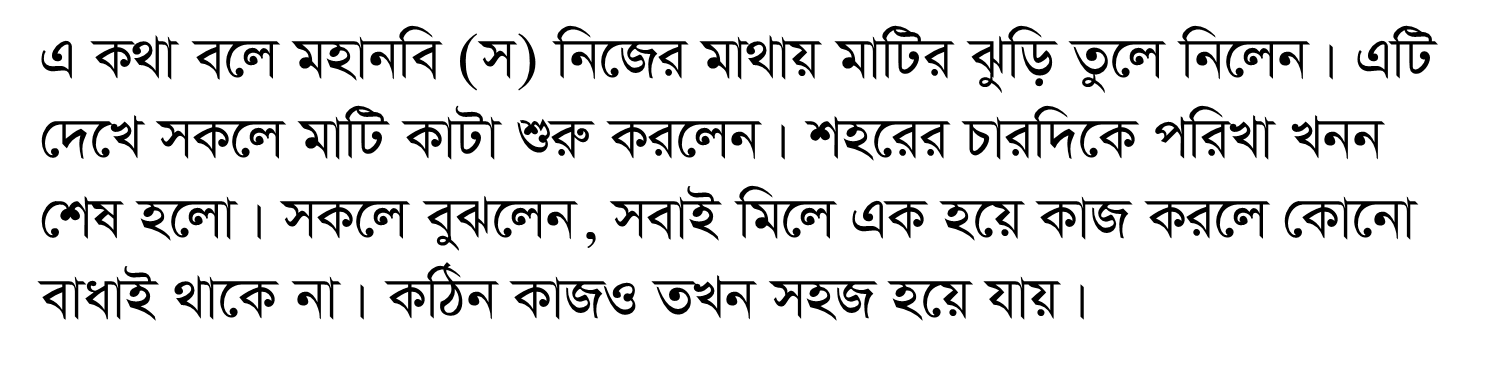 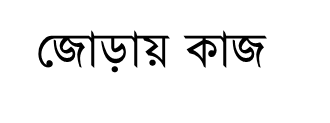 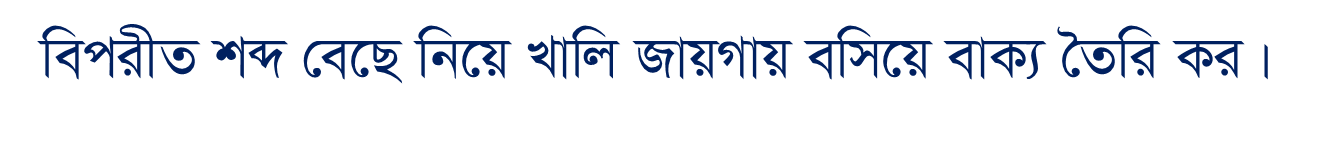 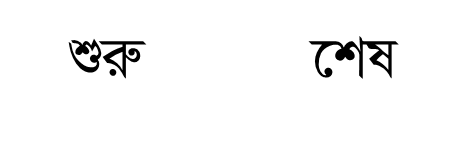 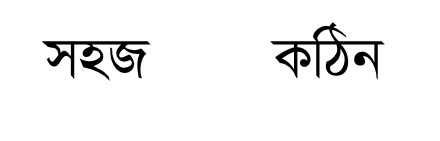 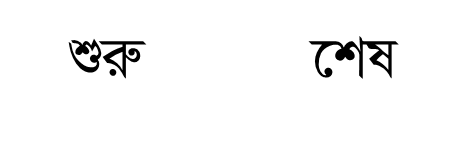 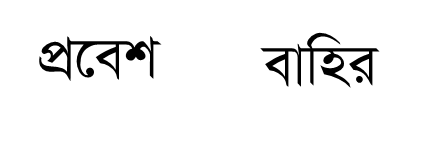 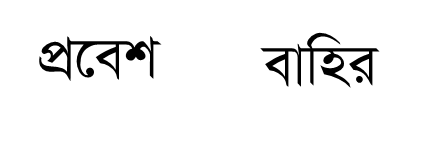 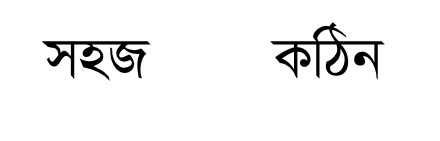 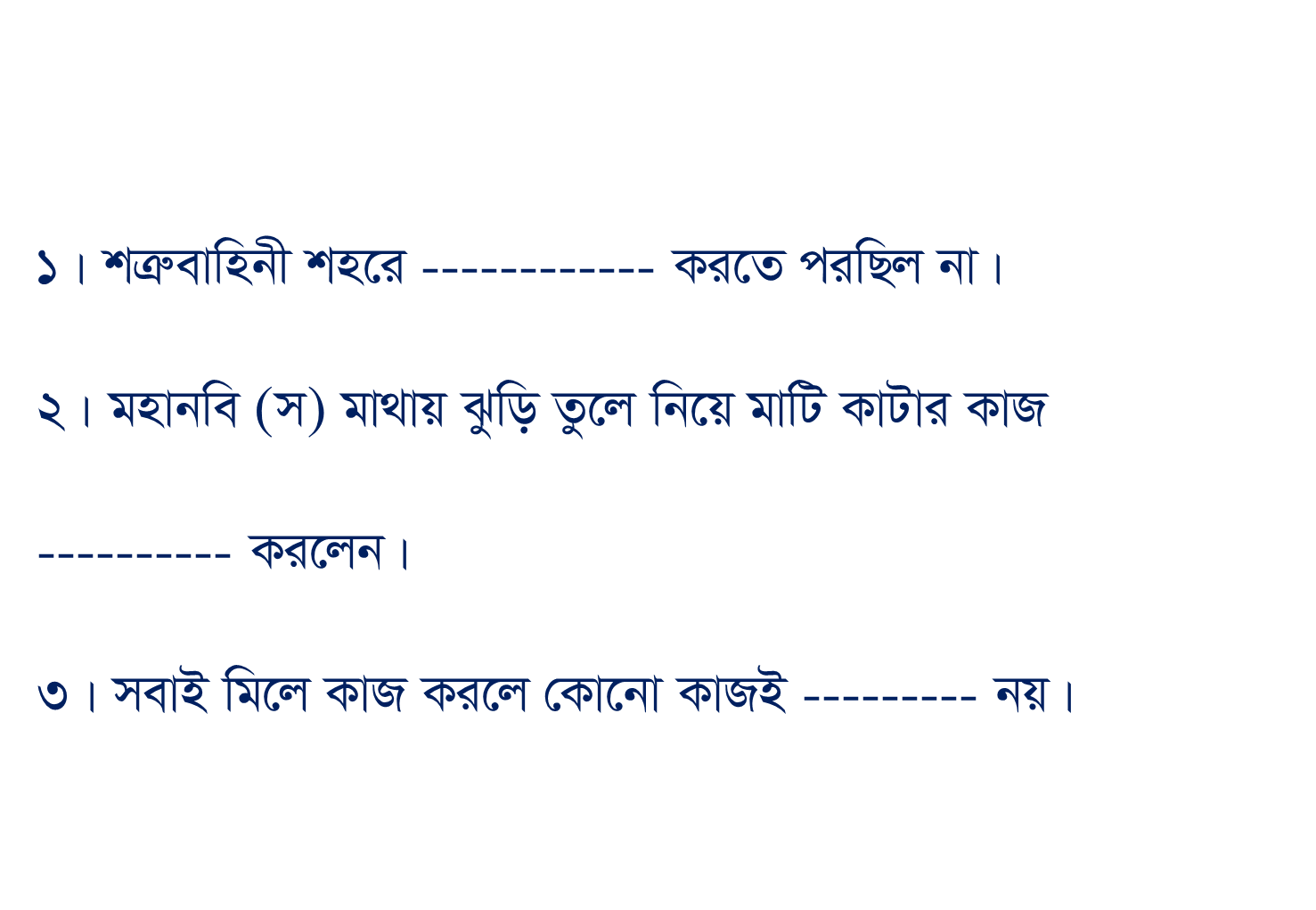 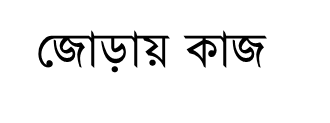 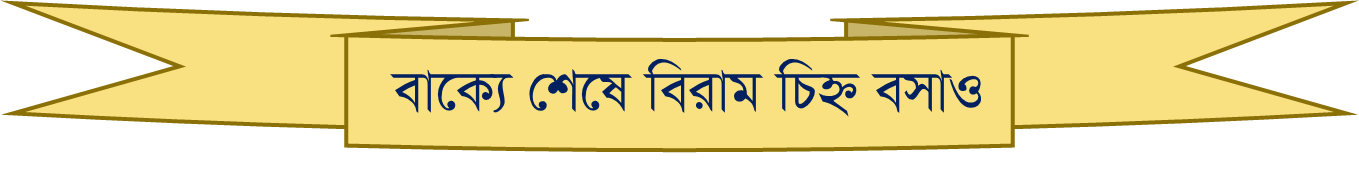 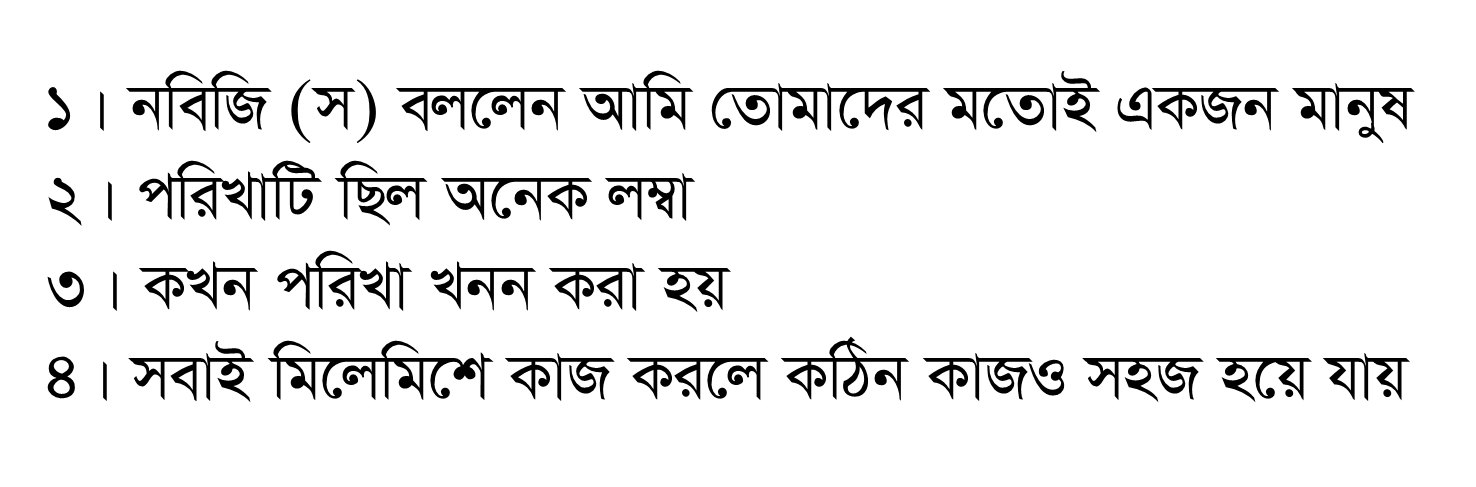 ।
।
?
।
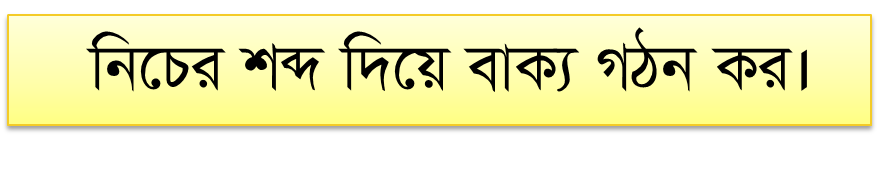 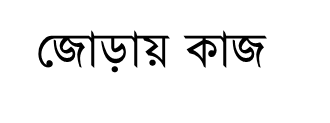 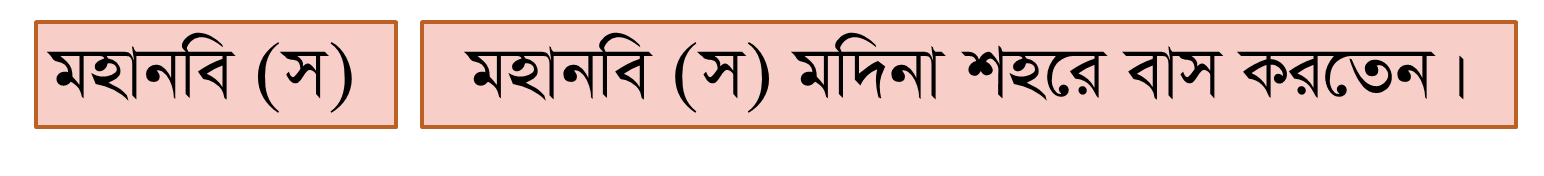 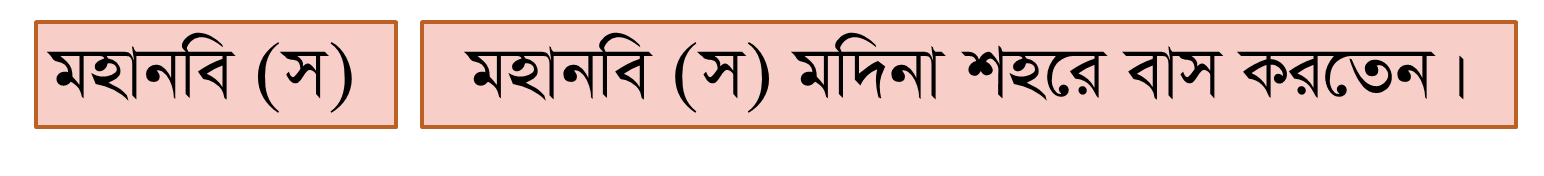 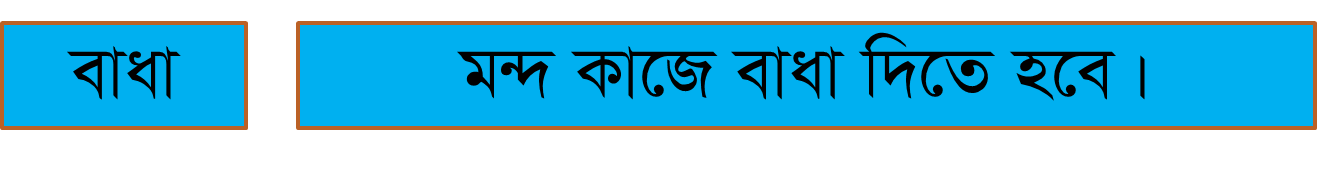 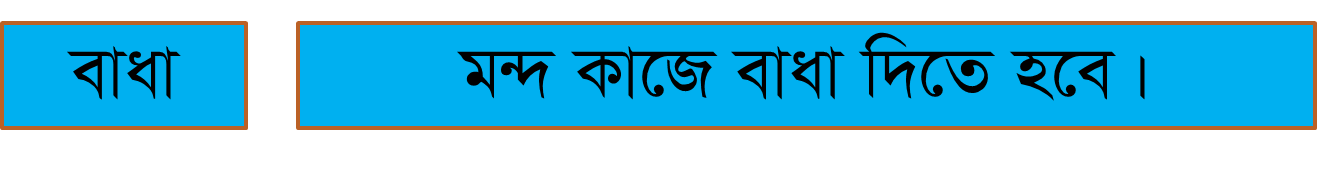 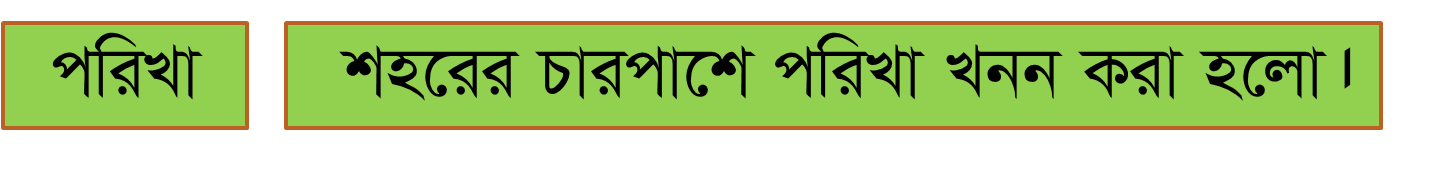 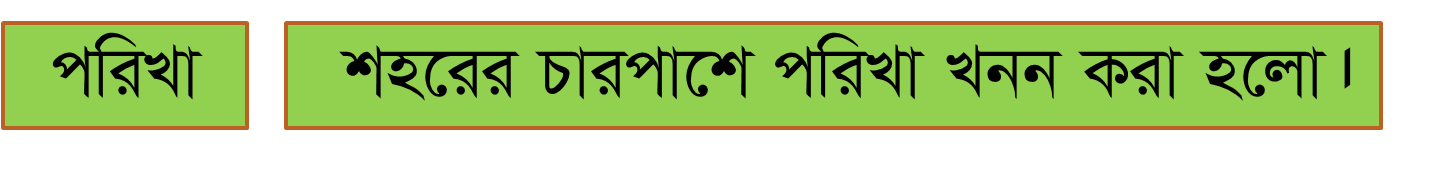 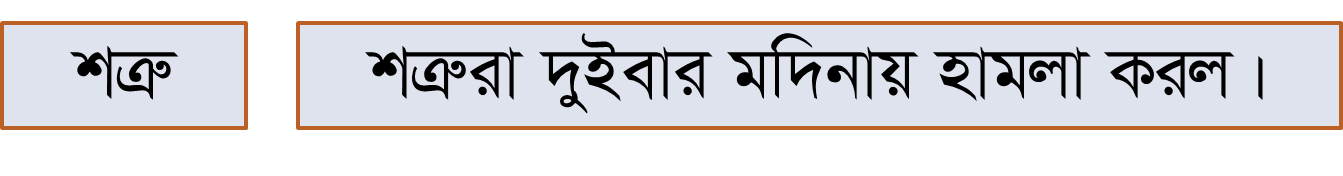 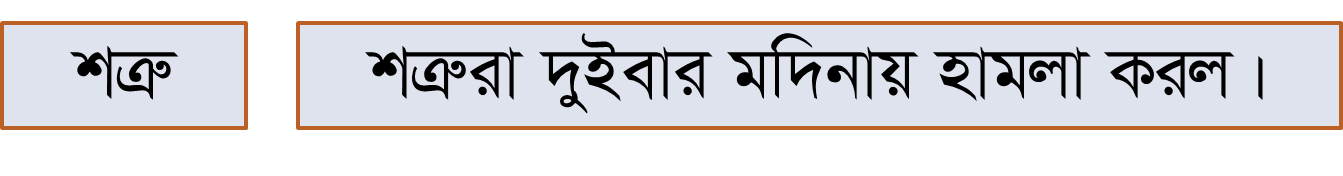 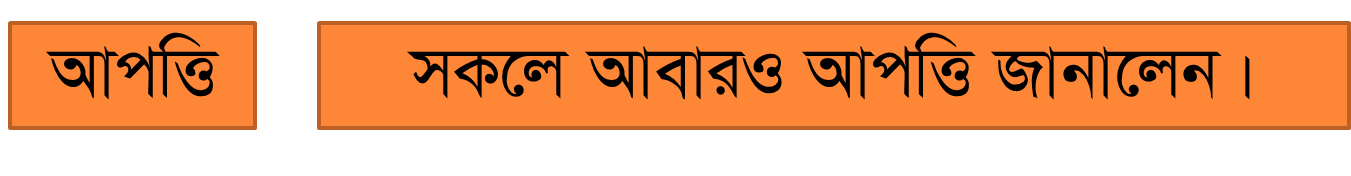 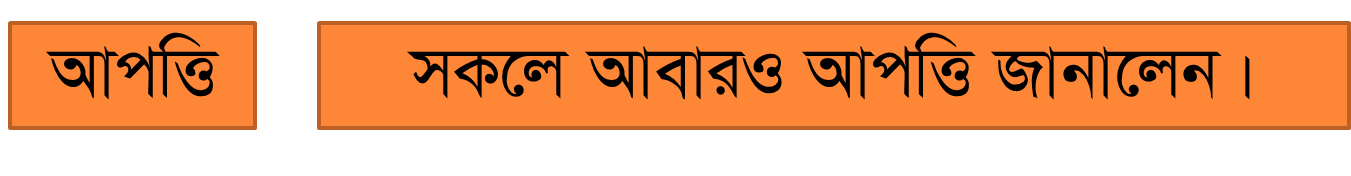 মূল্যায়ন
প্রশ্নের উত্তর লেখ।
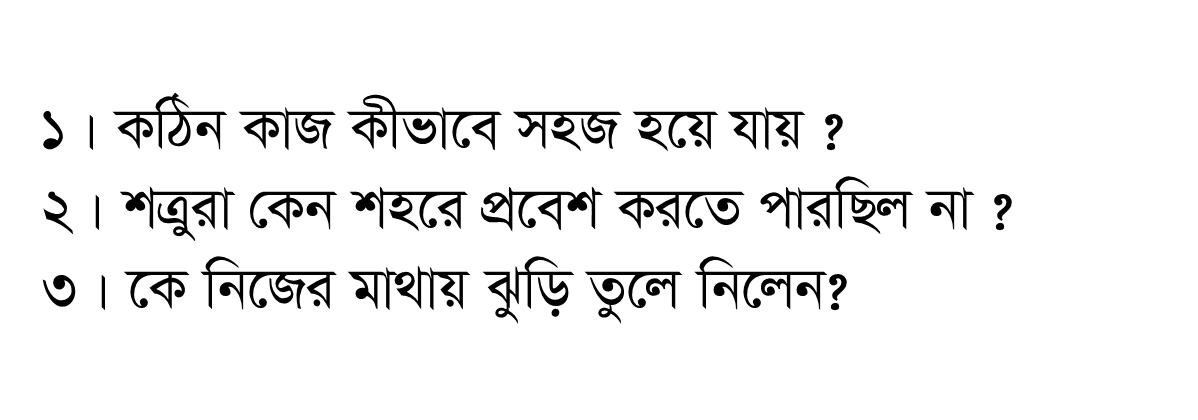 বাড়ির কাজ
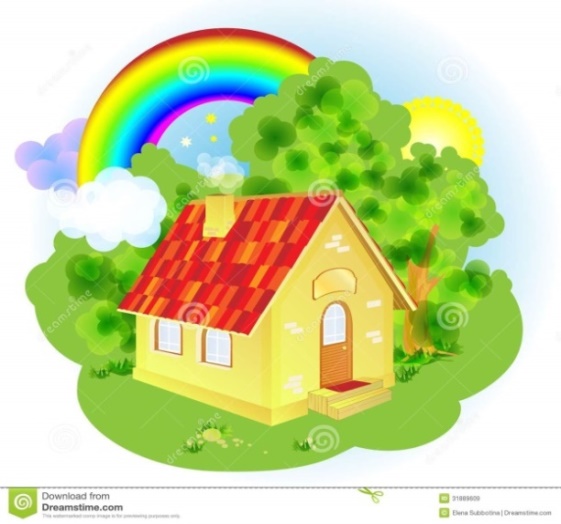 নিচের যুক্তবর্ণগুলো ভেঙেদেখাও ও  শব্দ তৈরি কর।
ত্ত, ম্ম, ম্ব, ত্র, প্র ।
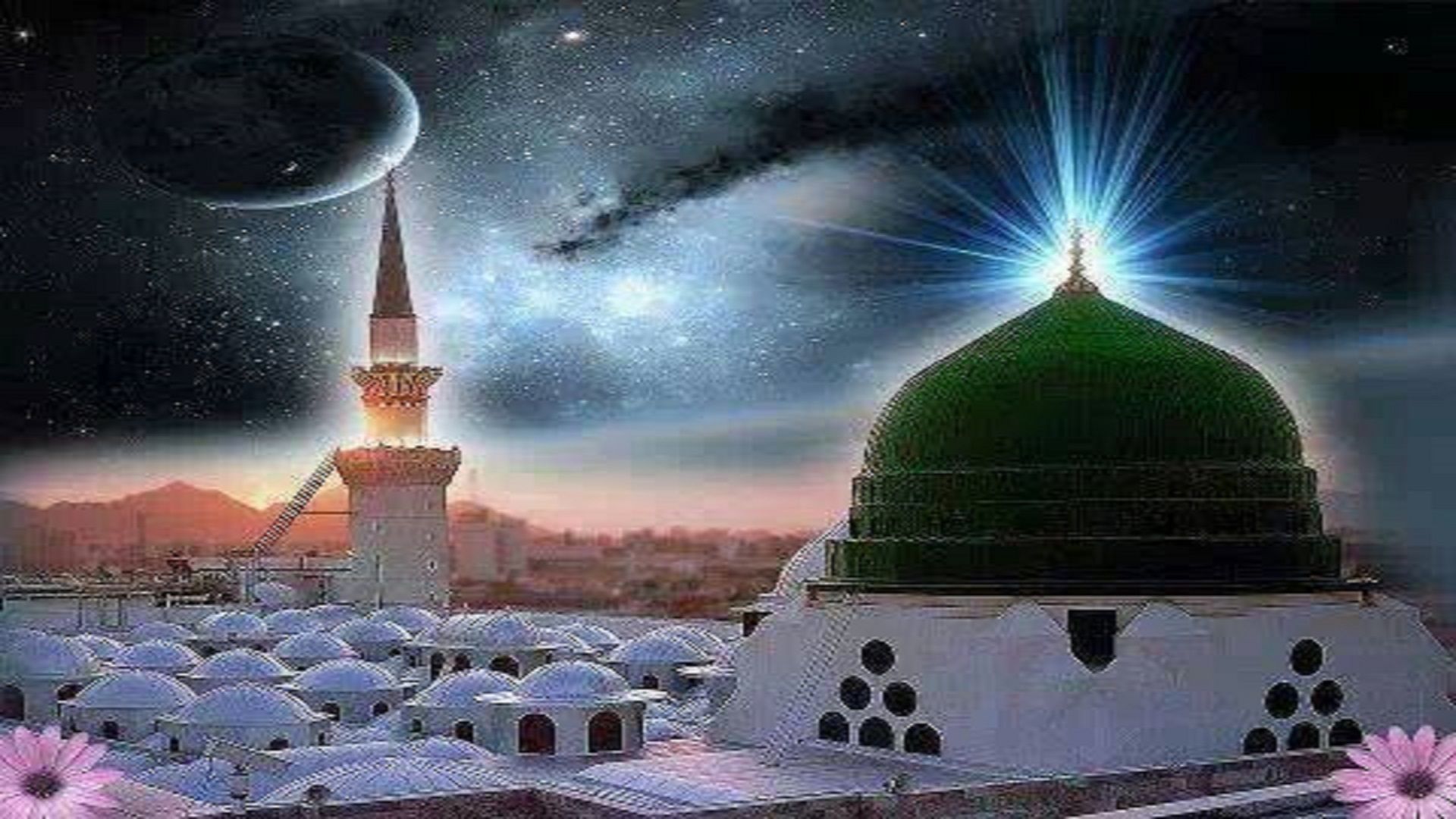 আবার দেখা হবে।